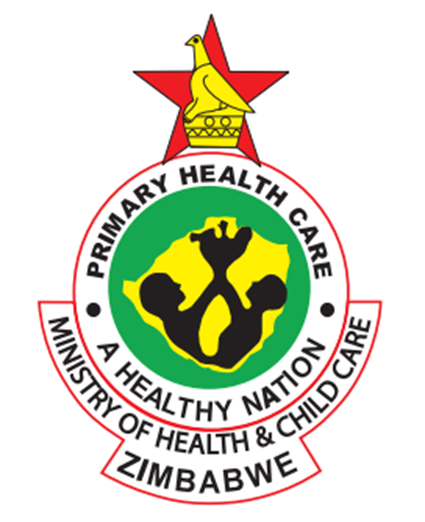 Zimbabwe HIV Diagnostic Quality Assurance Framework
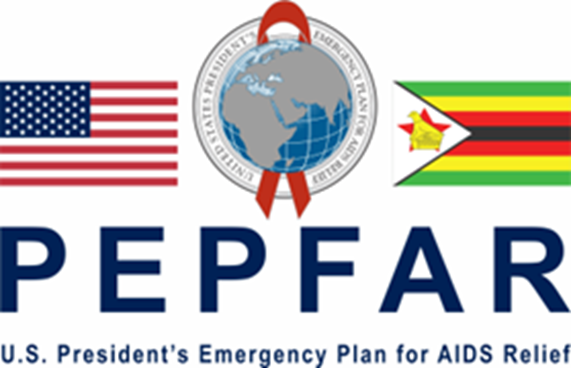 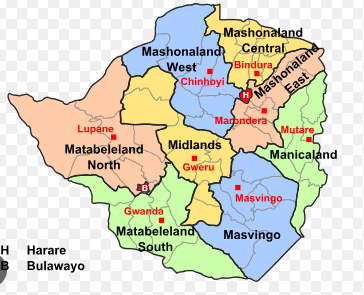 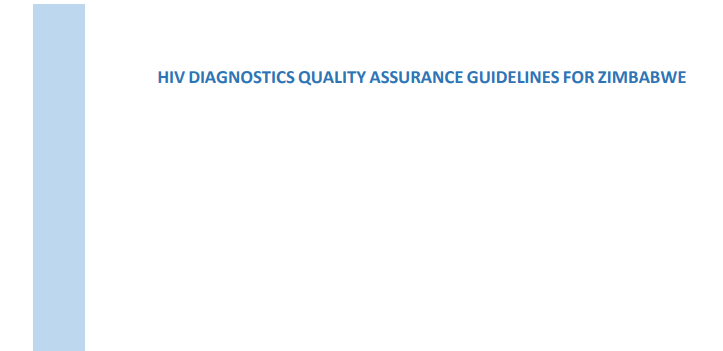 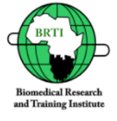 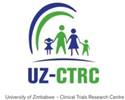 Zimbabwe quality assurance framework for HIV diagnosis
In 2020 Zimbabwe revised the HIV diagnostics guidelines and consolidated all the activities for a quality assured HIV testing and related laboratory services that included:
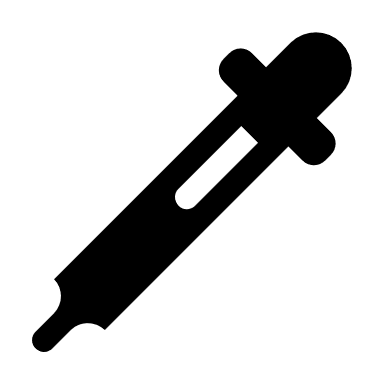 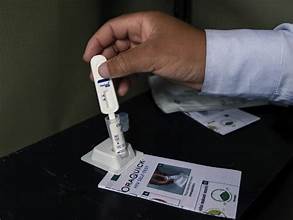 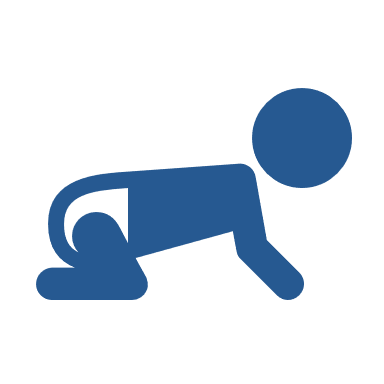 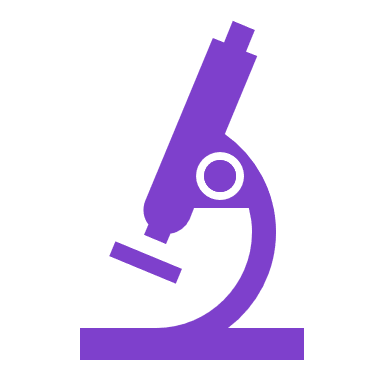 Quality Assurance HIV Technical Working group
Monitoring and evaluating, the CQI i.e. IQC, EQA, Accreditation and National Certification.
05
Ensuring implementation of HIV continuous quality improvement.
04
Ensuring Staff have appropriate skills and competencies.
03
Ensure availability of resources (HRH, equipment, reagents and consumables).
02
Establishment of the HIV Technical Working group that coordinates the QA program.
.
01
QA Strategy Roles and Responsibilities
DLS
AIDS AND TB UNIT
Laboratory services stakeholders
Coordinating Testing Services Program
Coordinating laboratory testing and Point of Care testing quality improvements. Development of HIV Diagnostics
Program stakeholders
The HIV Testing Quality Assurance TWG was formed in 2017 and meets quarterly to provide leadership in the implementation of quality assurance for HIV testing activities in Zimbabwe.
01
07
NMRL
Provide Proficiency Testing and coordination of IQC, Certification of Testers, Post Market Surveillance Testing.
MLcSCZ
Training, Certification and Regulation of Testers
06
02
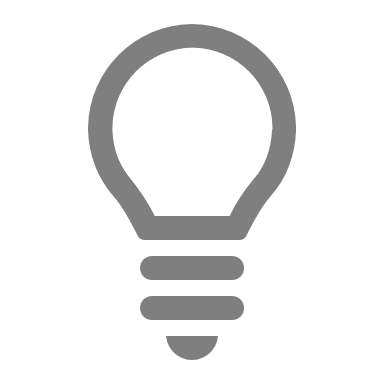 ZINQAP
Provide EQA Proficiency testing schemes.
03
05
MCAZ
04
Regulation of Invitro Diagnostics
National Pharmaceutical COMPANIES LLU
Logistic Supply Management of Commodities
National Rapid HIV testing algorithms
Pregnant women in ANC setting
General Population
National Rapid HIV testing SOPS and job aids
Job aid
SOP
Rapid HIV trainings
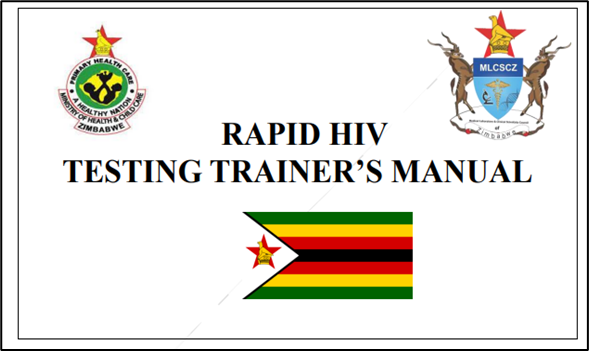 National Rapid HIV trainings for testers are done through MLCSCZ and subsequent refresher trainings are done on site.
Currently over 7000 testers have been trained nationally.
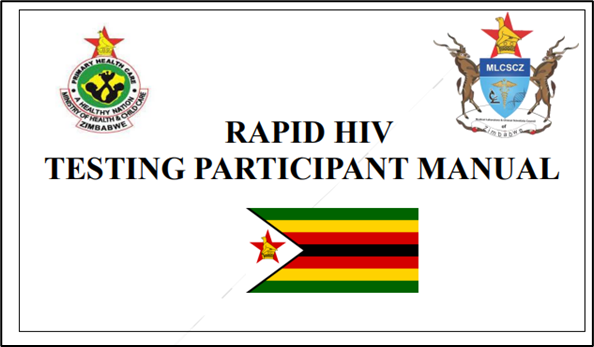 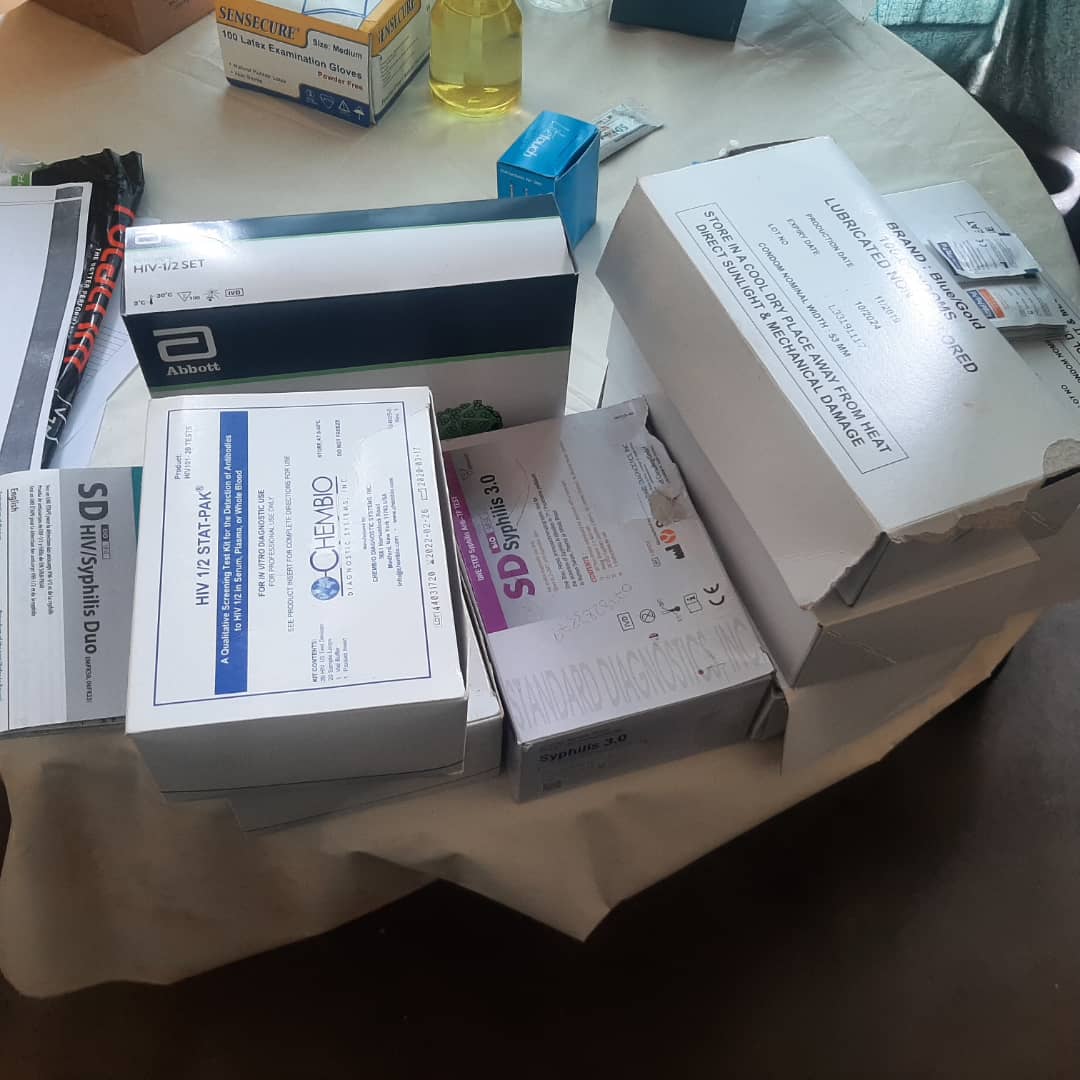 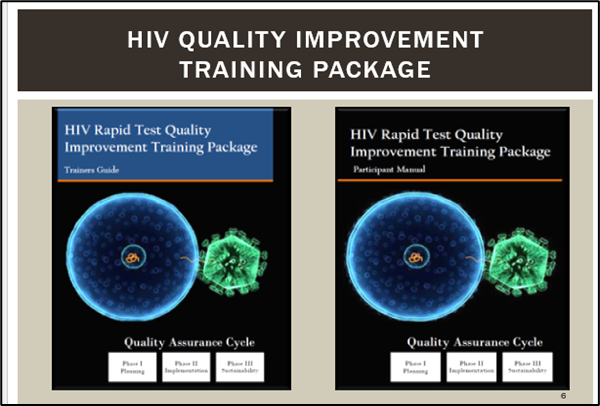 RTCQI
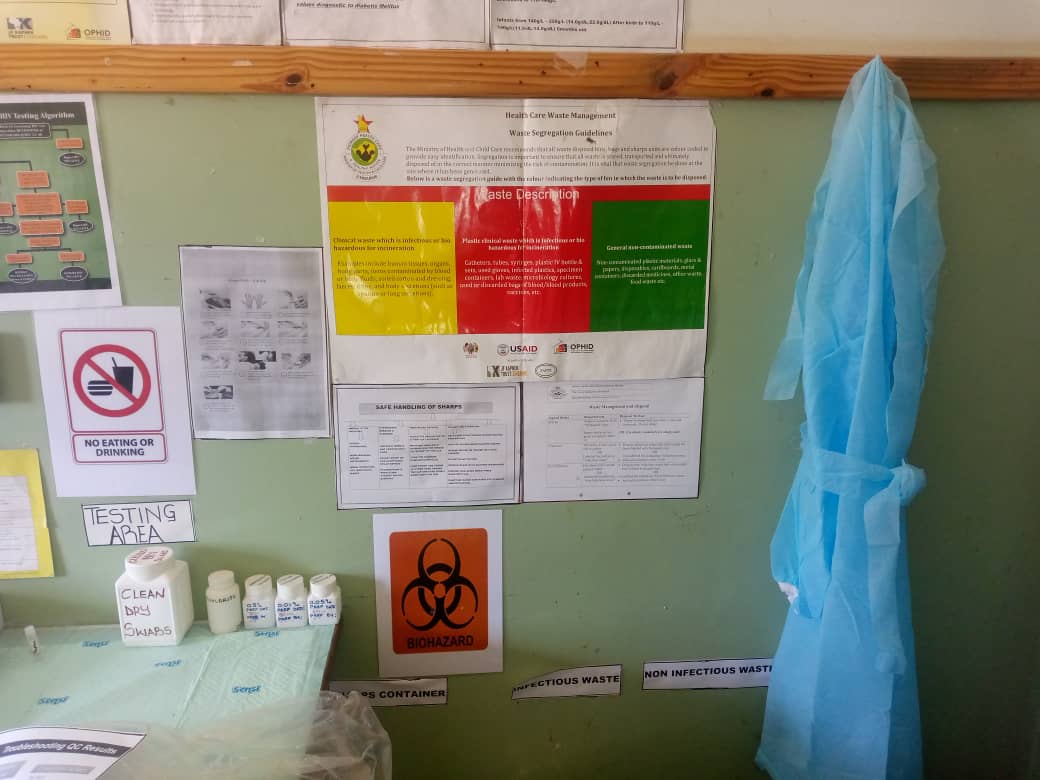 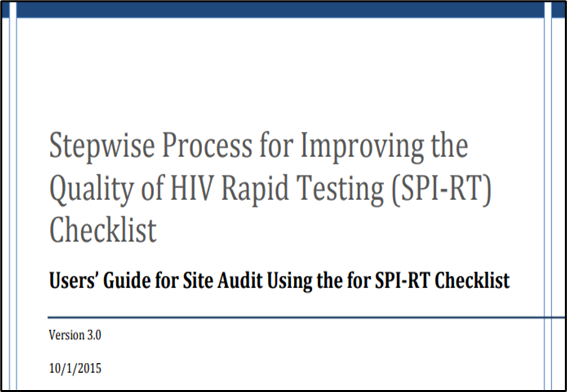 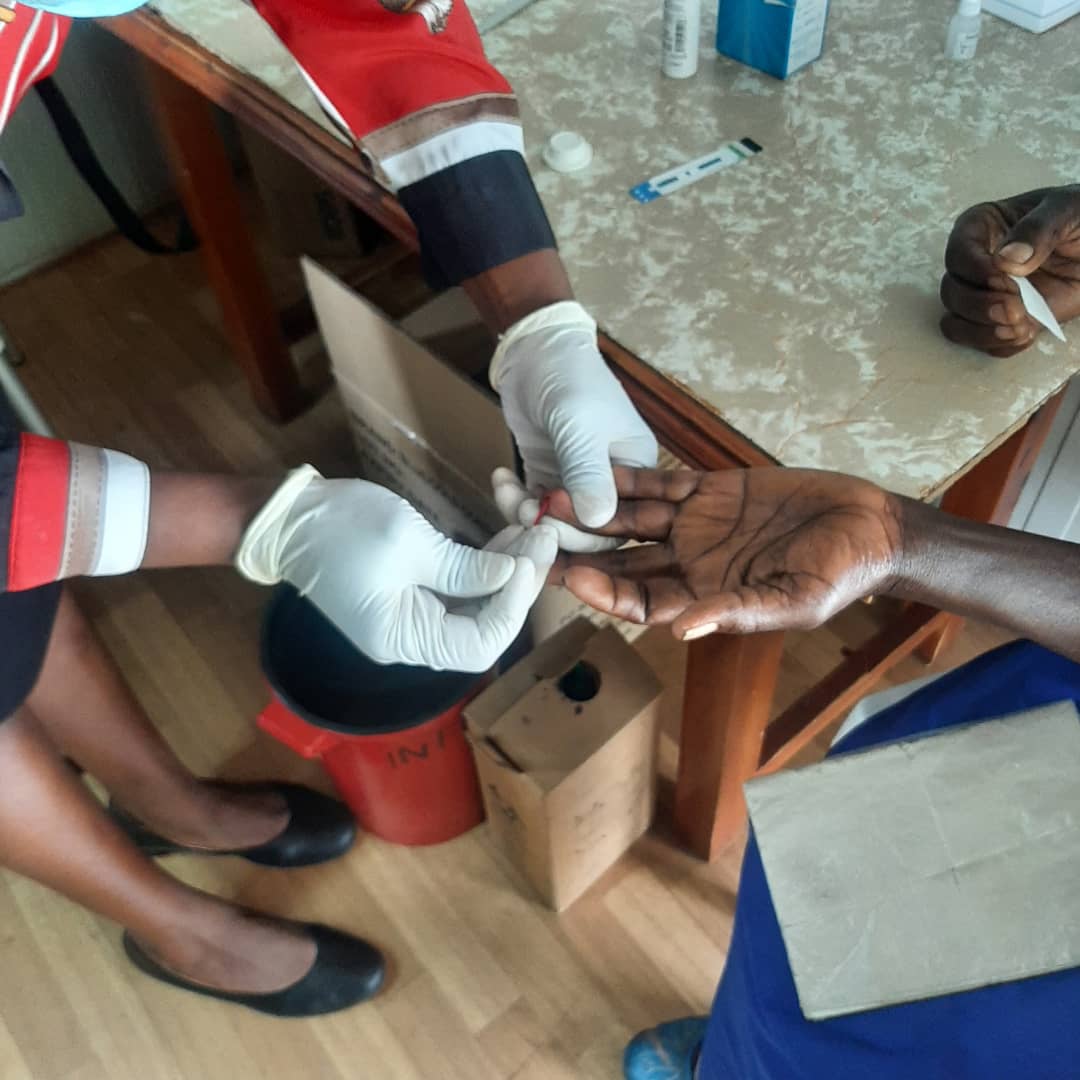 Rapid HIV Testing Competency Assessments
Rapid HIV testers are deemed competent after passing a panel of 6 PT samples provided by NMRL and ZINQAP.
Currently over 6000 testers participate in that scheme.
IQC AND EQA experience
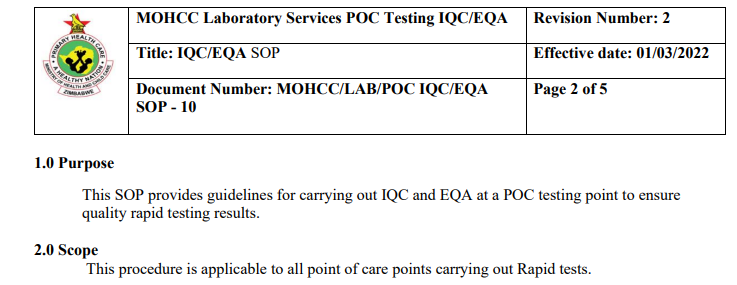 Implementation Experience: Site Assessments using SPI-RRT Checklist
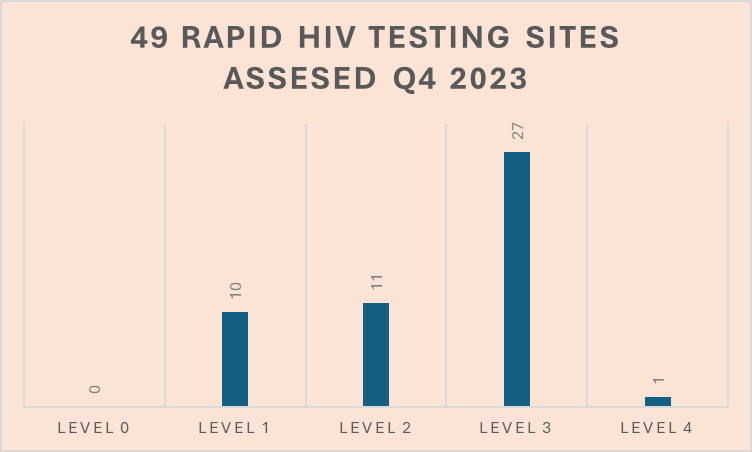 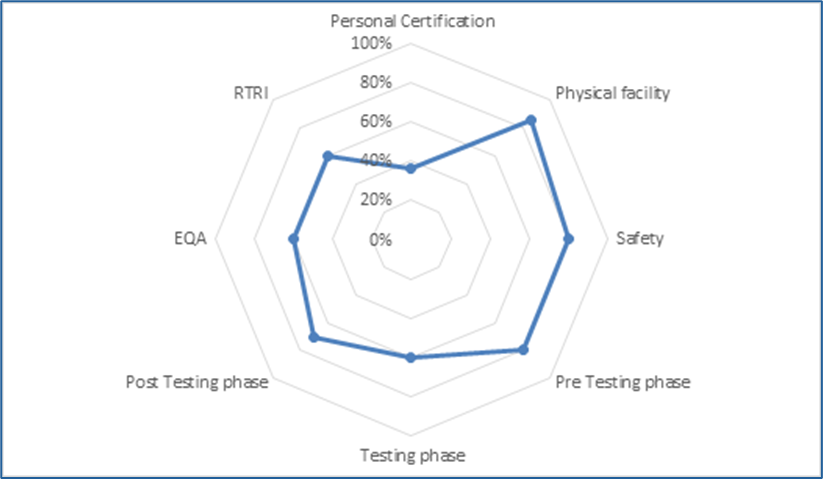 Lessons learnt
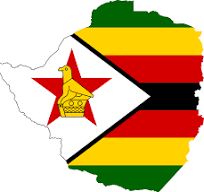 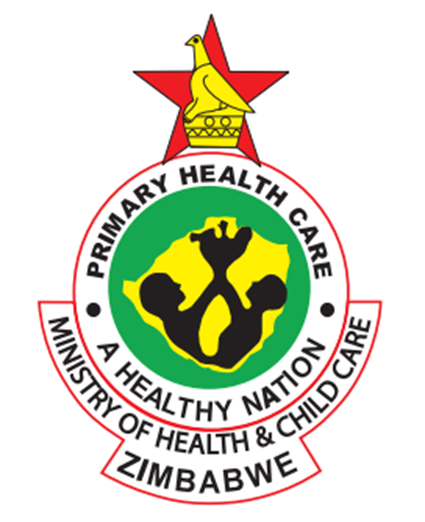 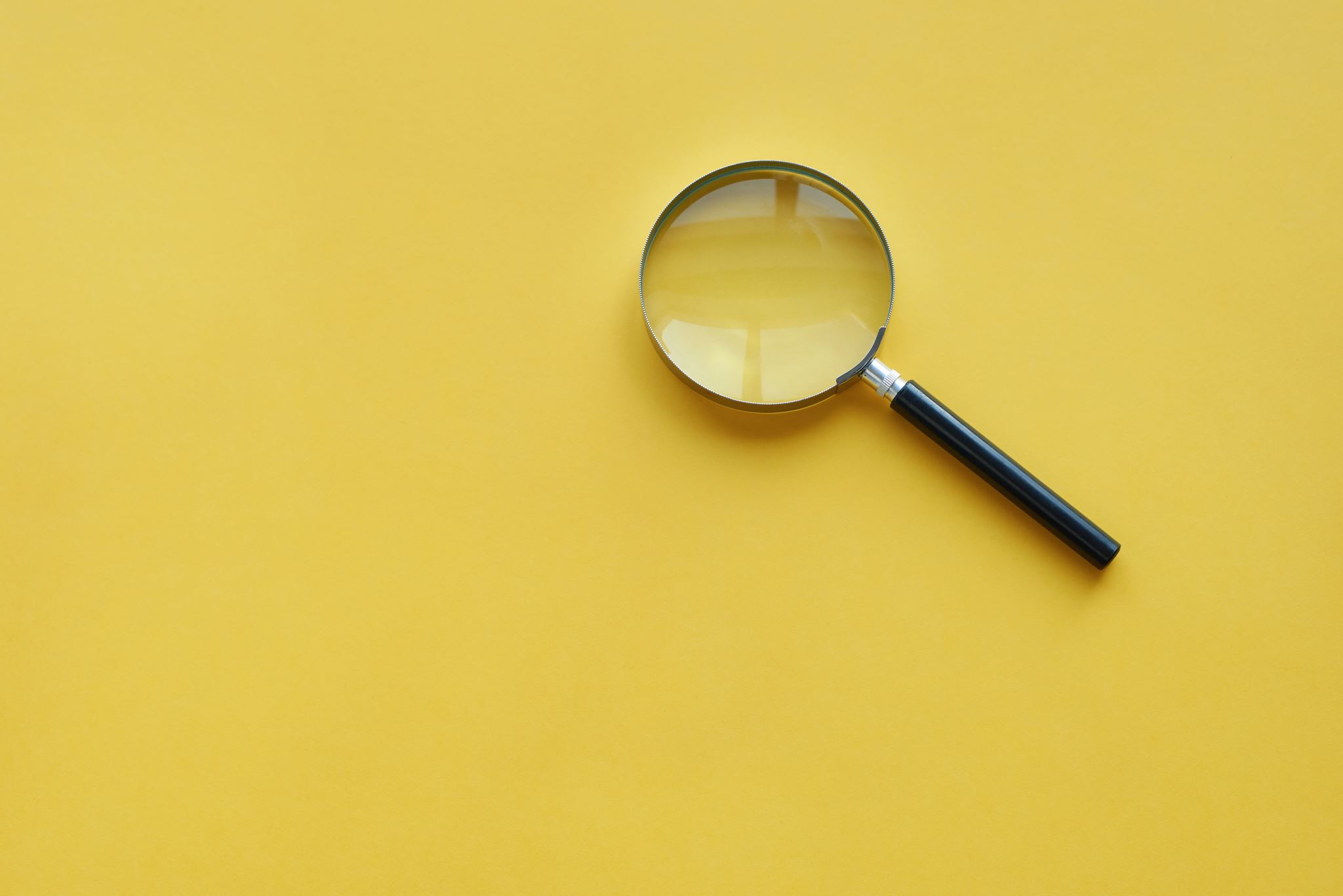 Thank you
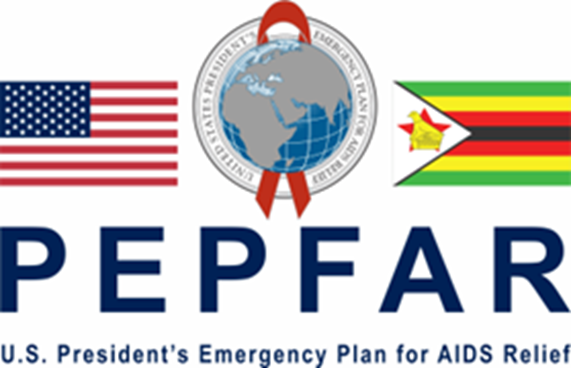 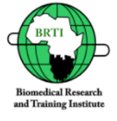 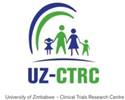